Algebra
10-sinf
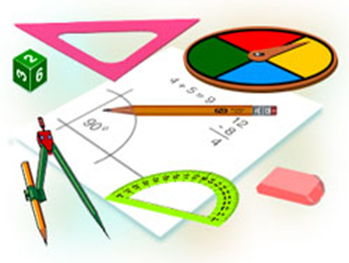 Mustaqil bajarish uchun berilgan mashqlarni tekshirish
115-mashq. Quyidagilardan qaysi biri davriy jarayonni ifodalaydi?
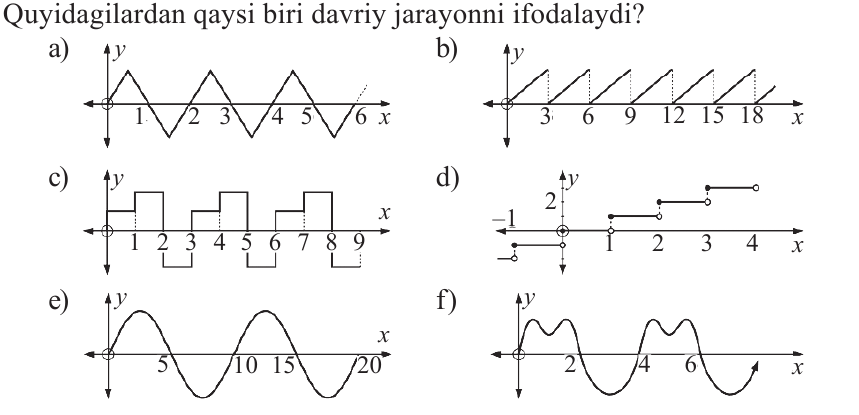 a) davriy;
b) davriy;
d) davriy emas;
c) davriy;
f) davriy
e) davriy;
To‘g‘ri burchakli uchburchakda a, b − katetlar, c − gipotenuza bo‘lsin. α deb a katetga qarama-qarshi burchakni belgilaymiz  (1- rasmga qarang).
Gipotenuzani 1 deb olsak, 1- rasm 2-rasmdagi ko‘rinishni oladi.
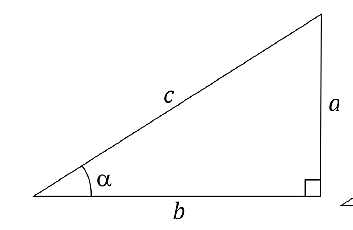 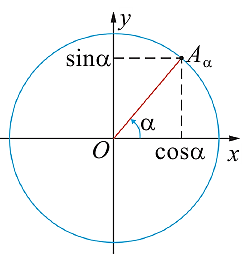 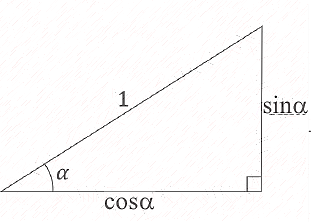 1- rasm
2- rasm
3- rasm
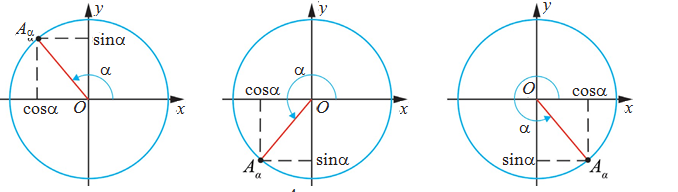 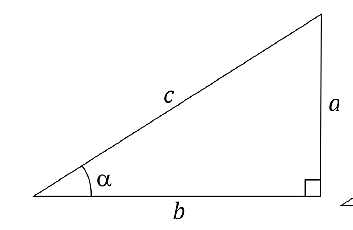 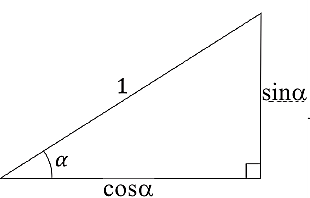 Ko‘p uchraydigan burchaklarning radian o‘lchovlari jadvalini keltiramiz:
Ayrim α burchaklar sinusi va kosinusi qiymatlarini topaylik.
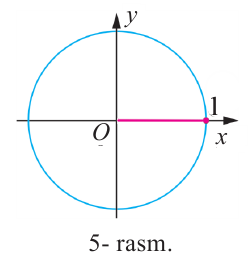 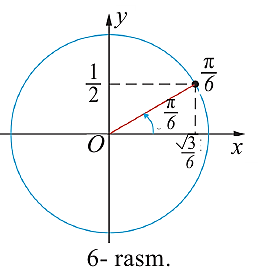 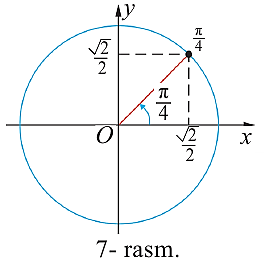 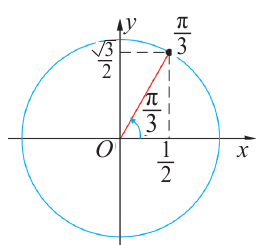 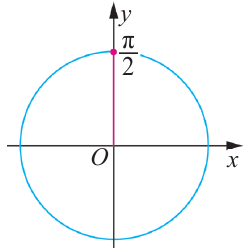 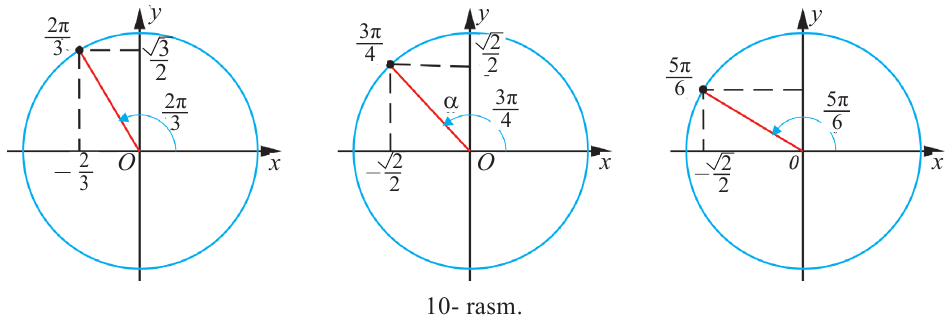 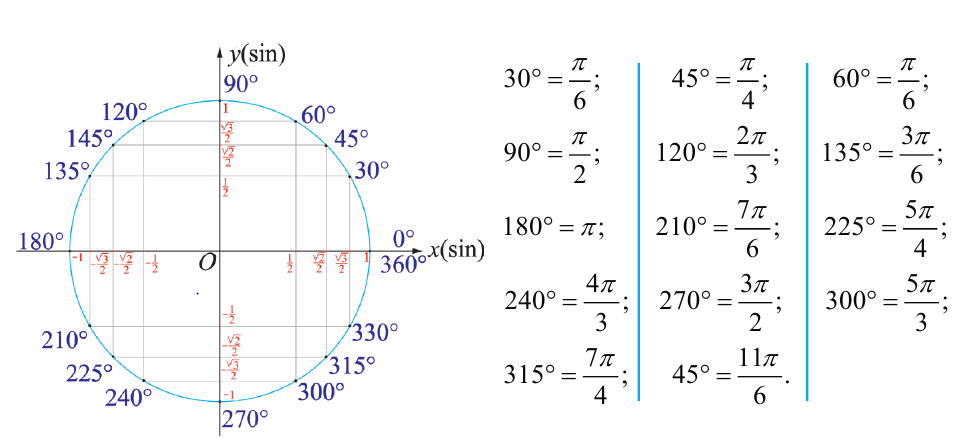 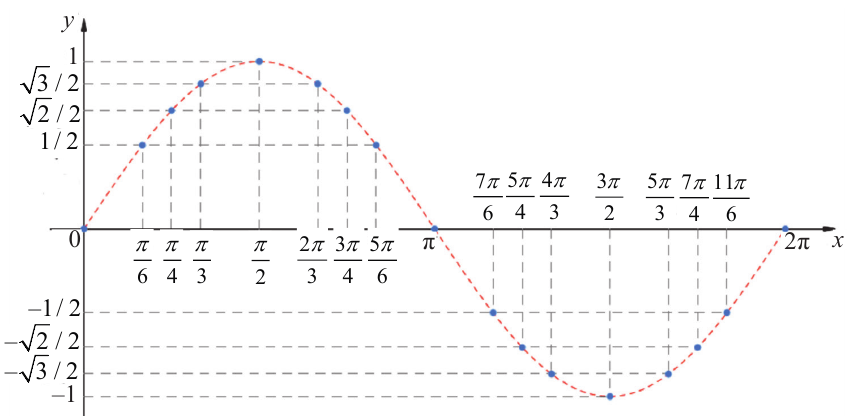 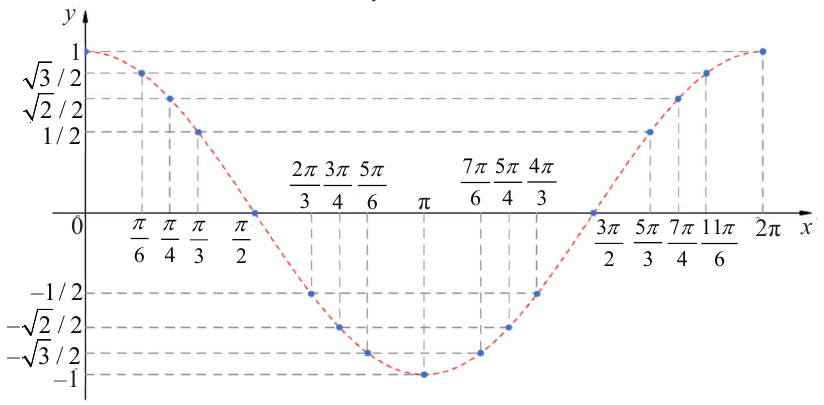 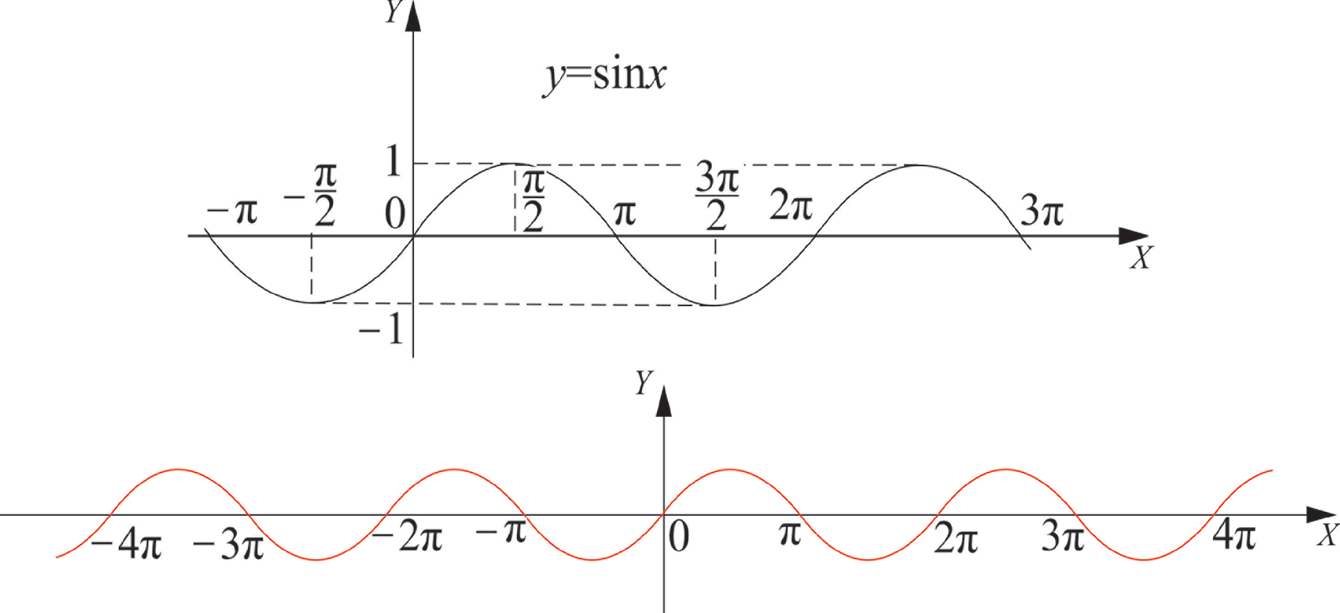 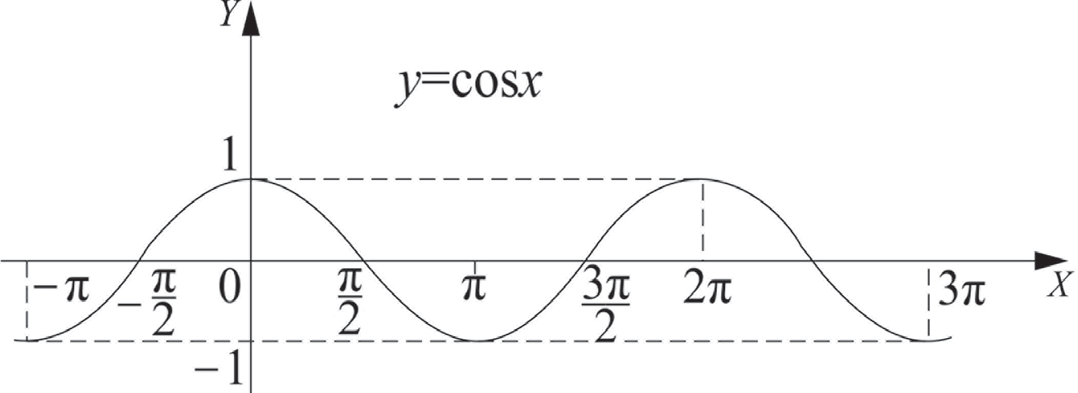 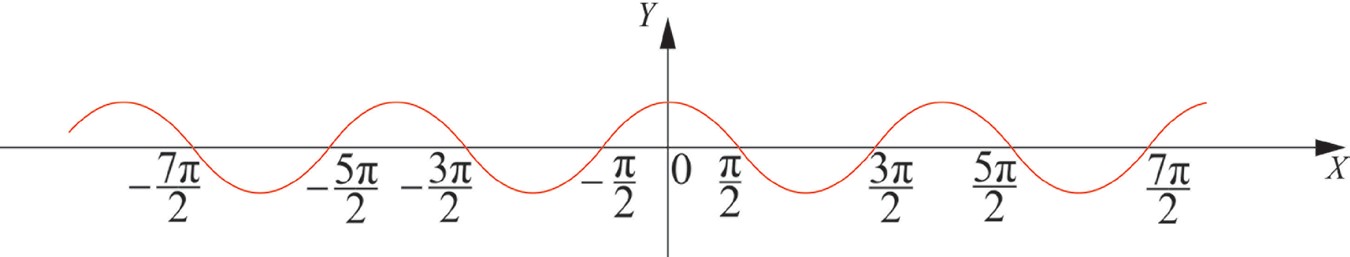 Misollar yechish
radian
Yechish.
Misollar yechish
Misollar yechish
Yechish.
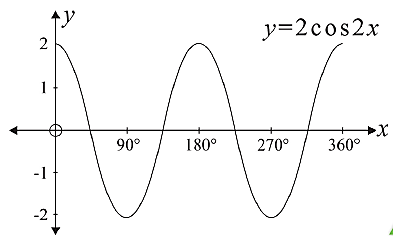 Mustaqil yechish uchun topshiriqlar
Darslik II qismining 37-sahifasidagi  
117-118-mashqlarni yechish
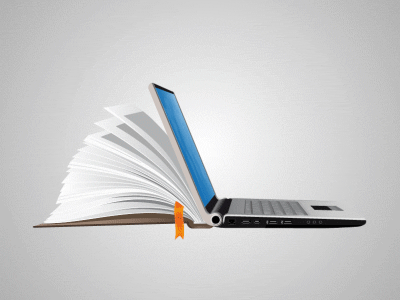